Making Data Work
Malcolm Reeve - National SEND Leader
Angela Holdsworth/ Lidia Gardner/ Nicole Dempsey – Regional SEND Leaders
Lancashire and West Yorkshire
19th November 2020
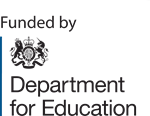 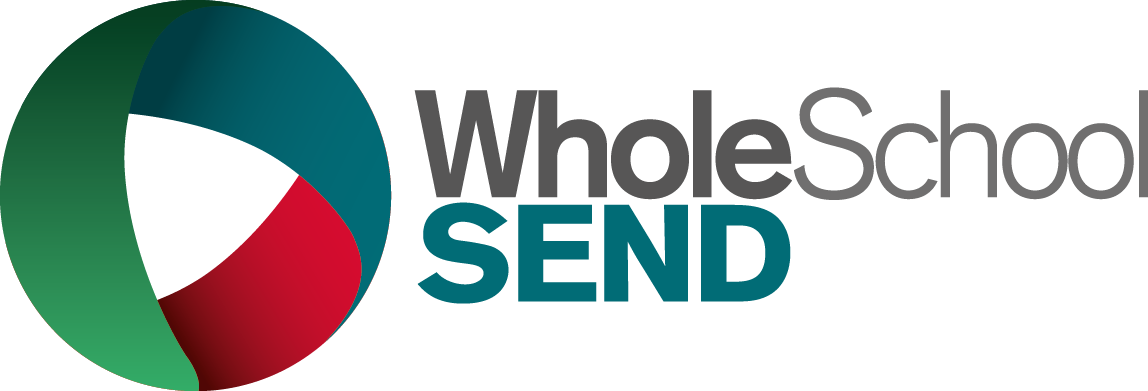 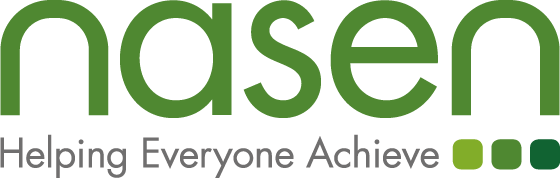 Agenda for the webinar:
4:00 – 4:10 Webinar Housekeeping & Introduction from LWY Regional SEND Leader

4:10 – 5:00 Making data Work

5:00 -  5:30 Q & A
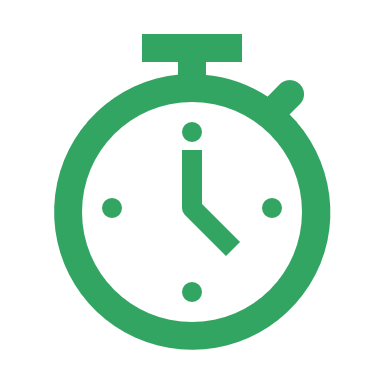 Introduction to Whole School SEND
Regional SEND Leadership
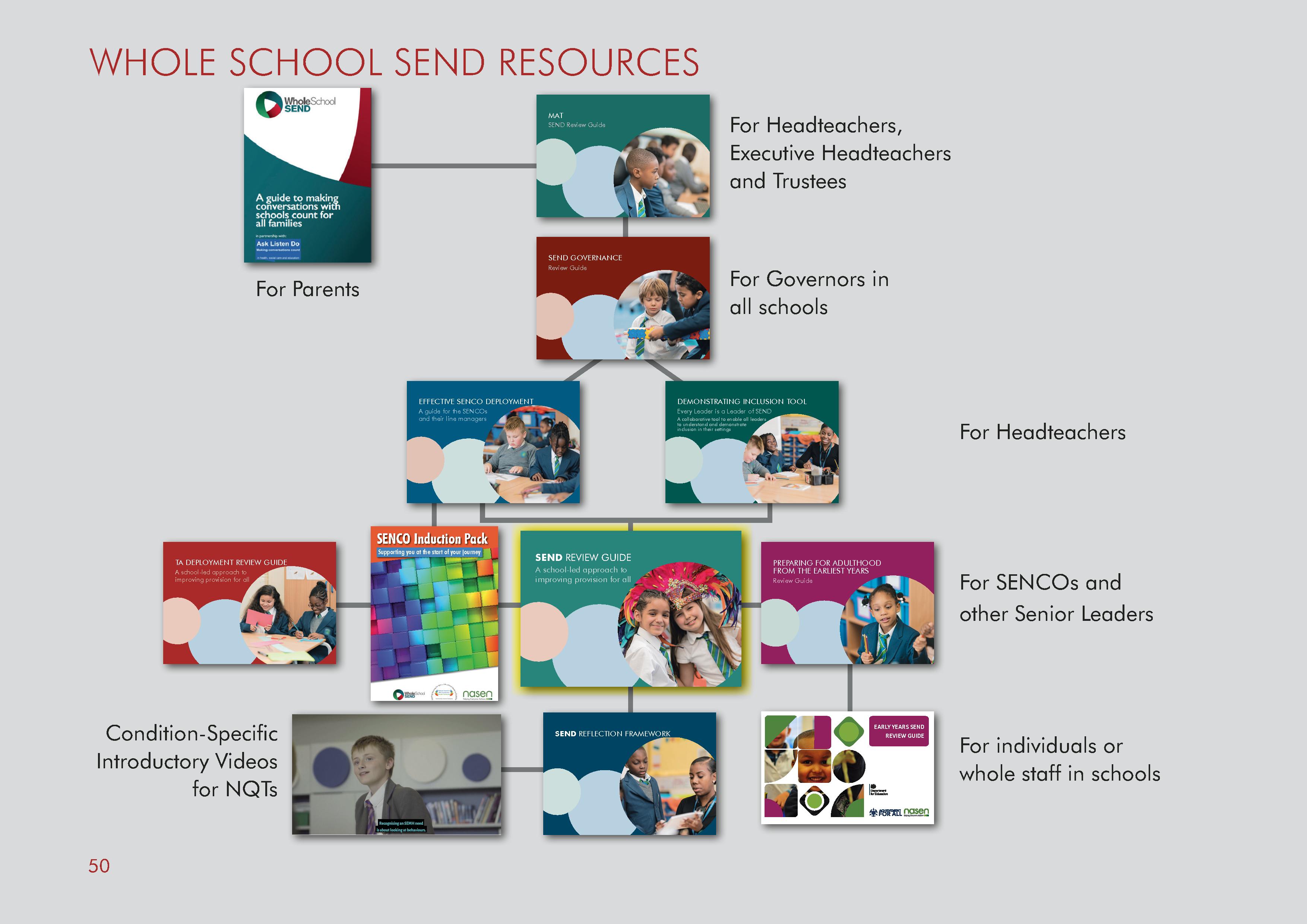 Malcolm Reeve
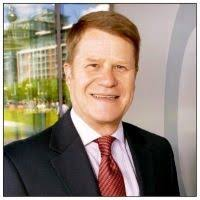 National SEND leader

Accessible data expert

Experienced SEND Senior Leader/ Headteacher cross phase and sector
Making Data Work
(for you)
malcolm@wholeschoolsend.com
@Malcolm_Reeve
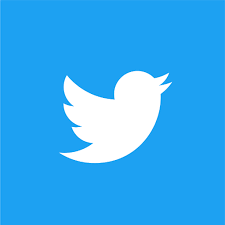 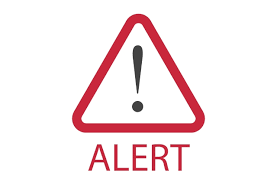 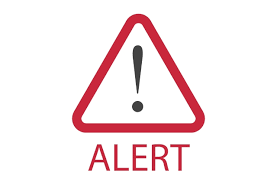 Disclaimer Alert
I know data isn’t for everyone.

I’m trying to make it as user friendly as possible.

This might not be as seamless as usual
Feel free to take a nap!
SEND Code of Practice 6.37
 High quality teaching, differentiated for individual pupils, is the first step in responding to pupils who have or may have SEN
Can we expect every teacher to be a high quality teacher of SEND until every leader is a high quality leader of SEND?

Every teacher a teacher of SEND
Every leader a leader of SEND
Every governor a governor of SEND
But what does it take to be a leader of SEND?
Background reading….two articles from 2016 and 2017
https://schoolsweek.co.uk/where-are-we-now-with-special-needs/
https://www.specialneedsjungle.com/school-leadership-and-send-ignorance/
The 6 Pillars of SEND Leadership
In the beginning….
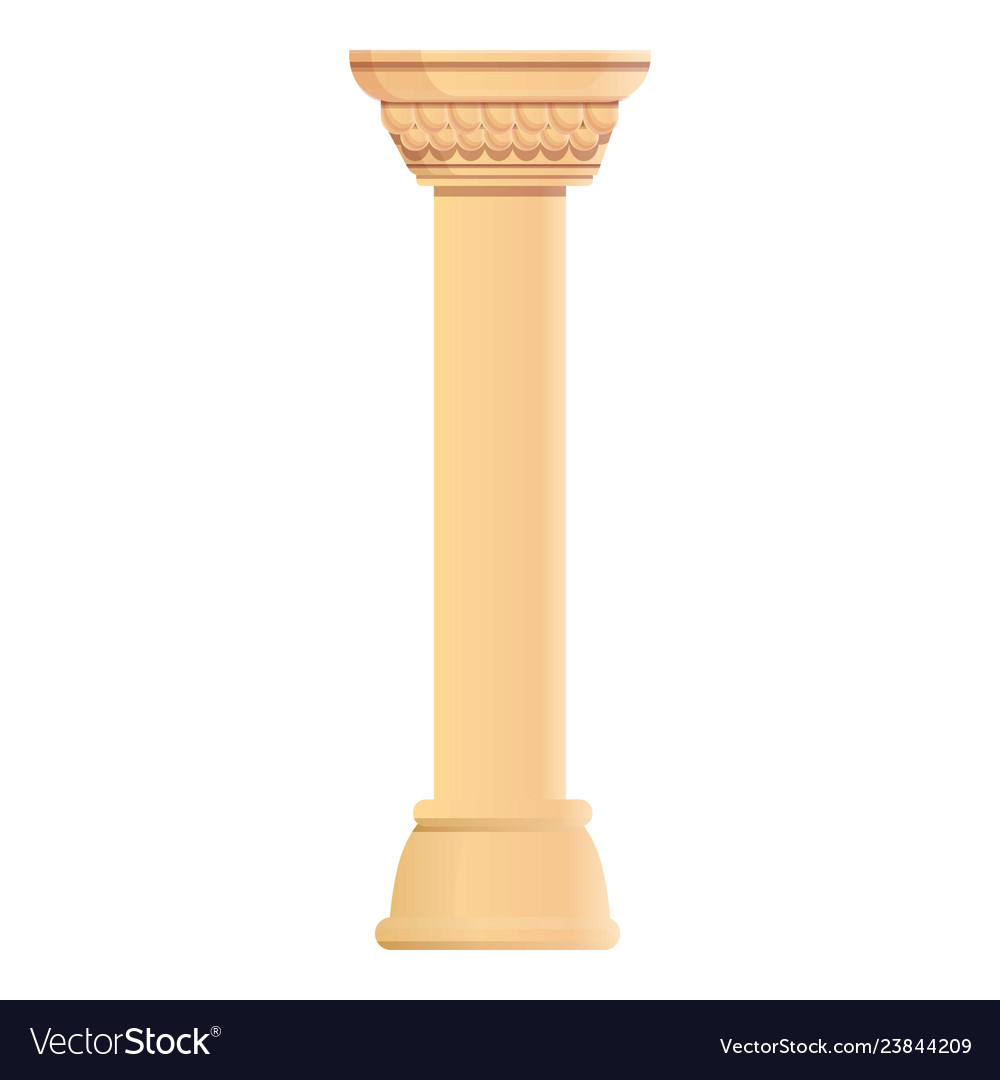 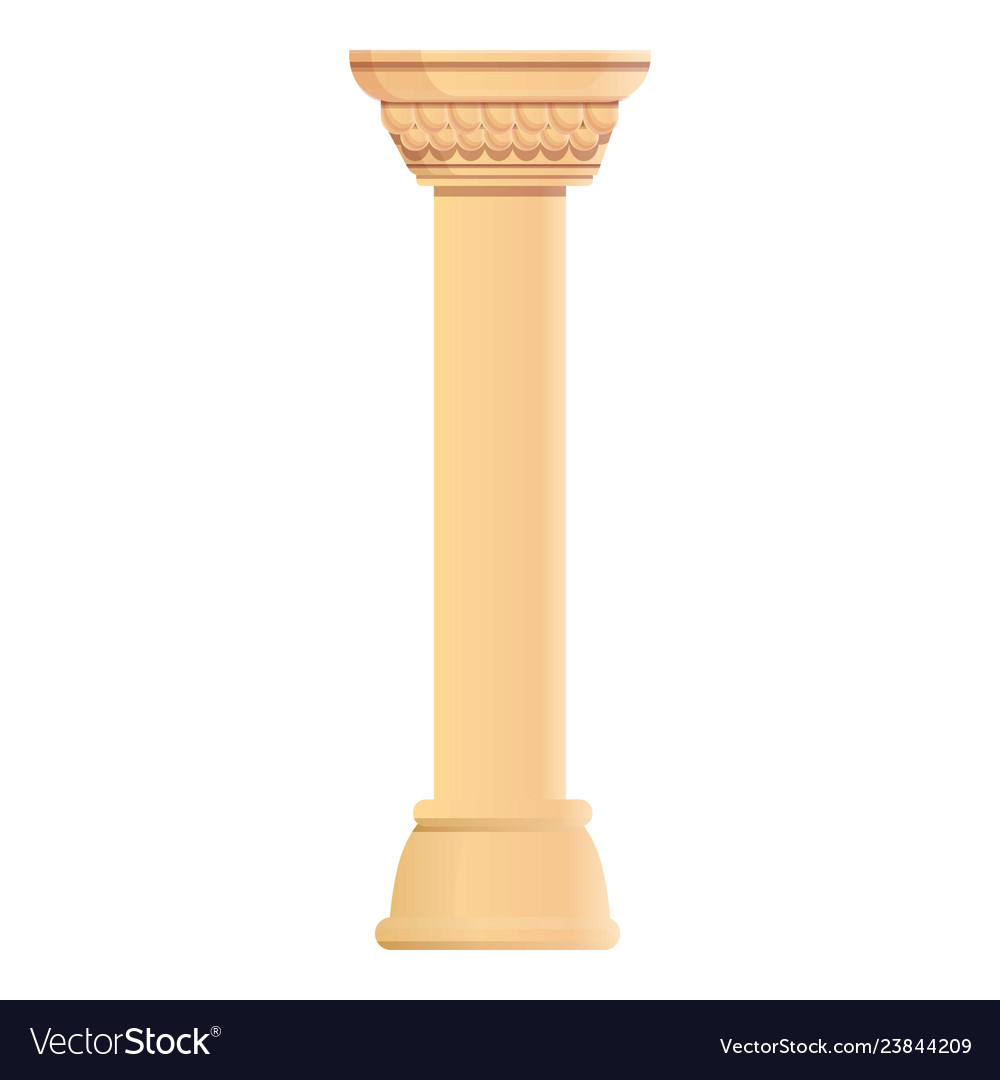 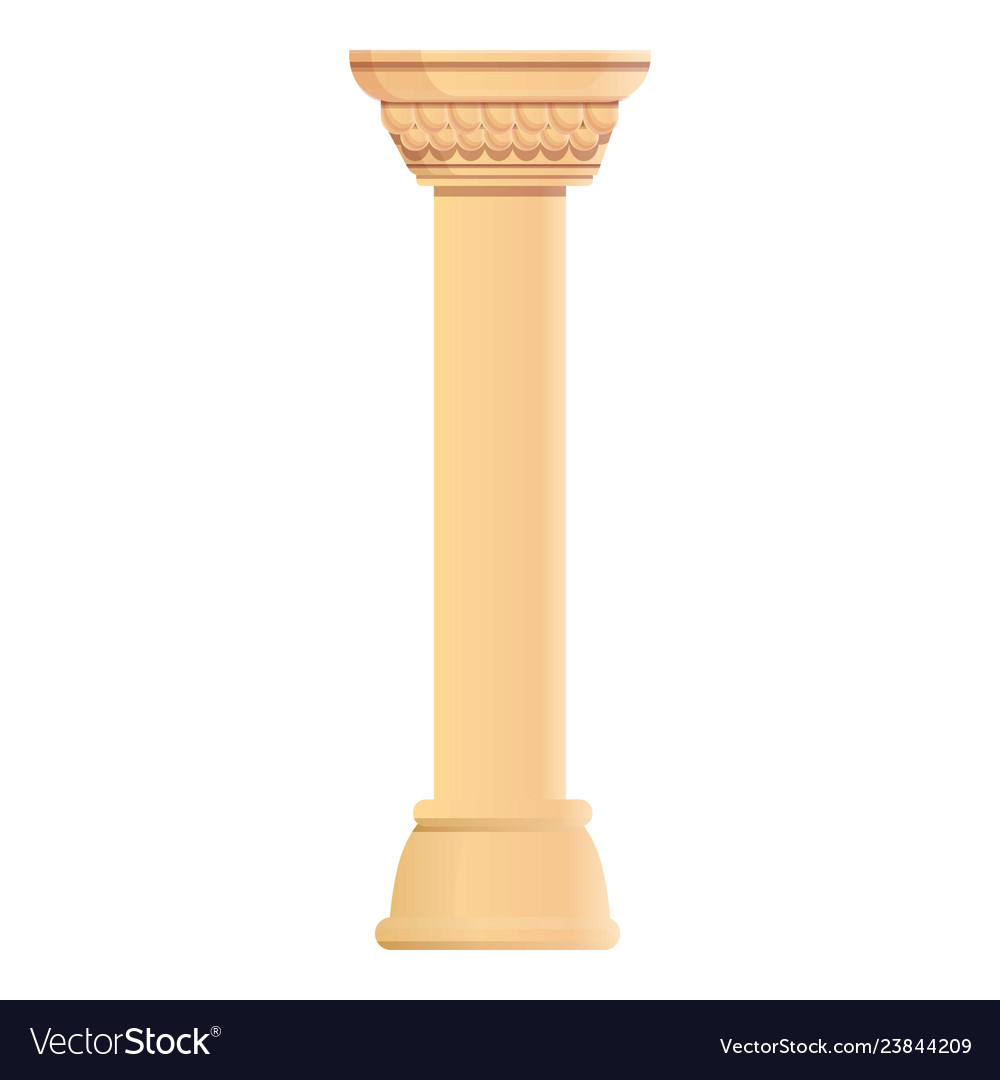 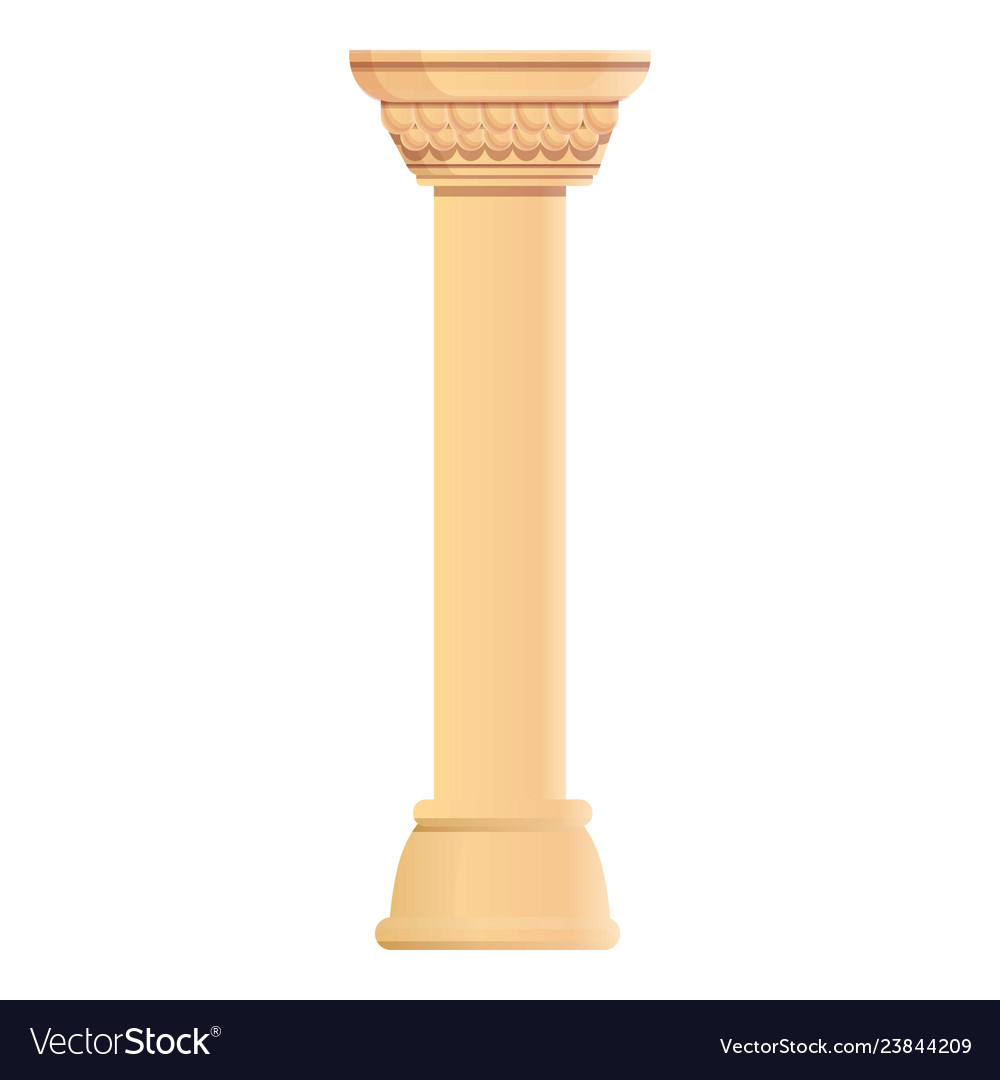 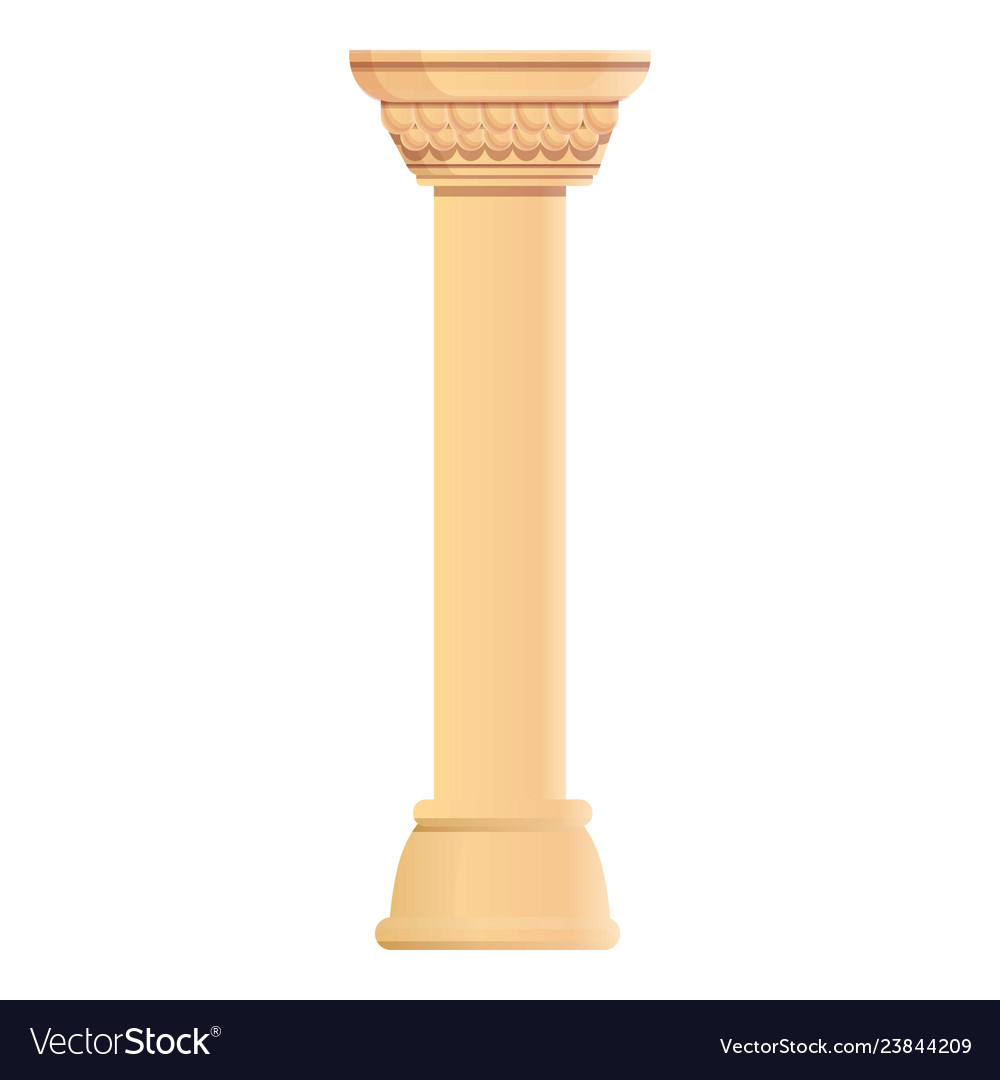 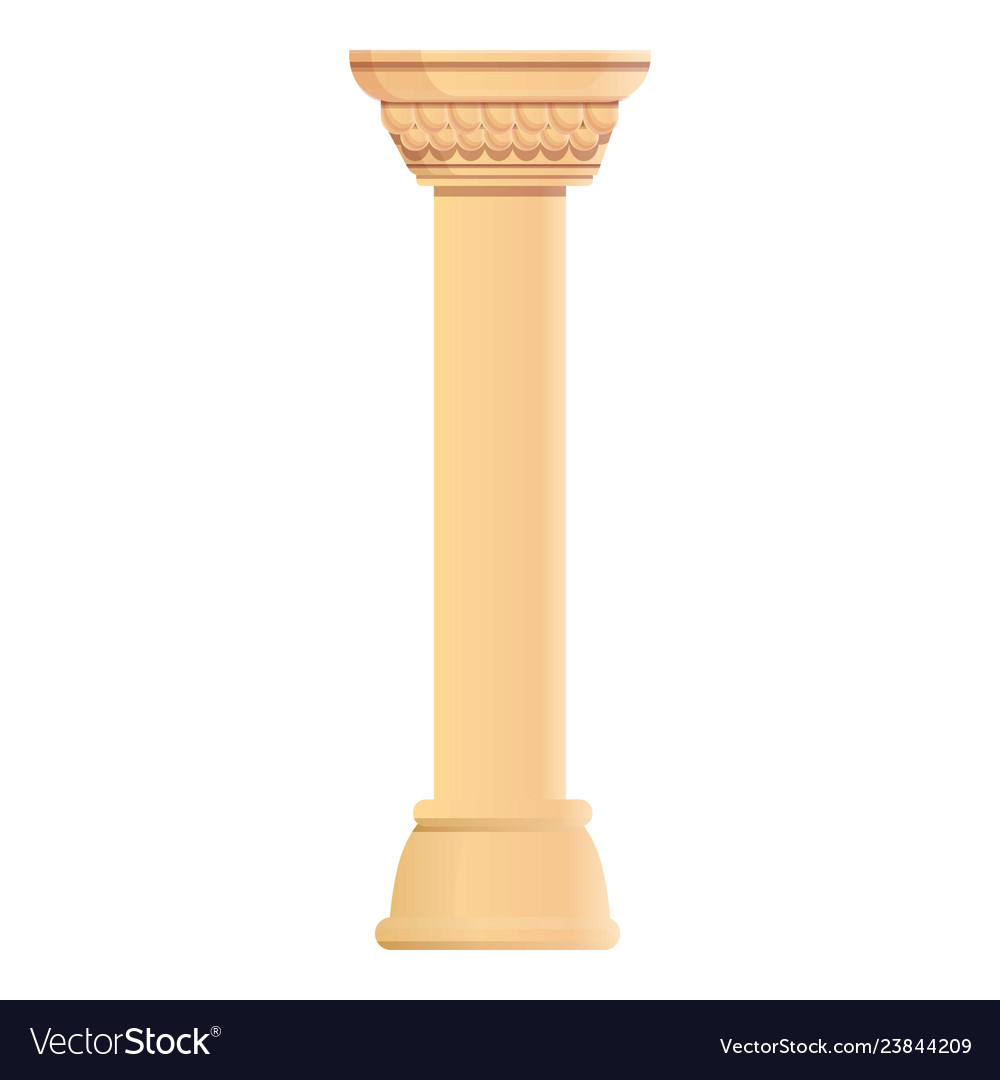 Know Chapter 6 of the 
SEND Code of Practice
Strategic Overview
 of SEND
SEND Development or 
Transformation Plan
SEND Review Report
SEND in a Nutshell
Ofsted and SEND
3
6
1
4
5
2
High Quality Teaching and Intervention
Identification (Jan 2020 census data)
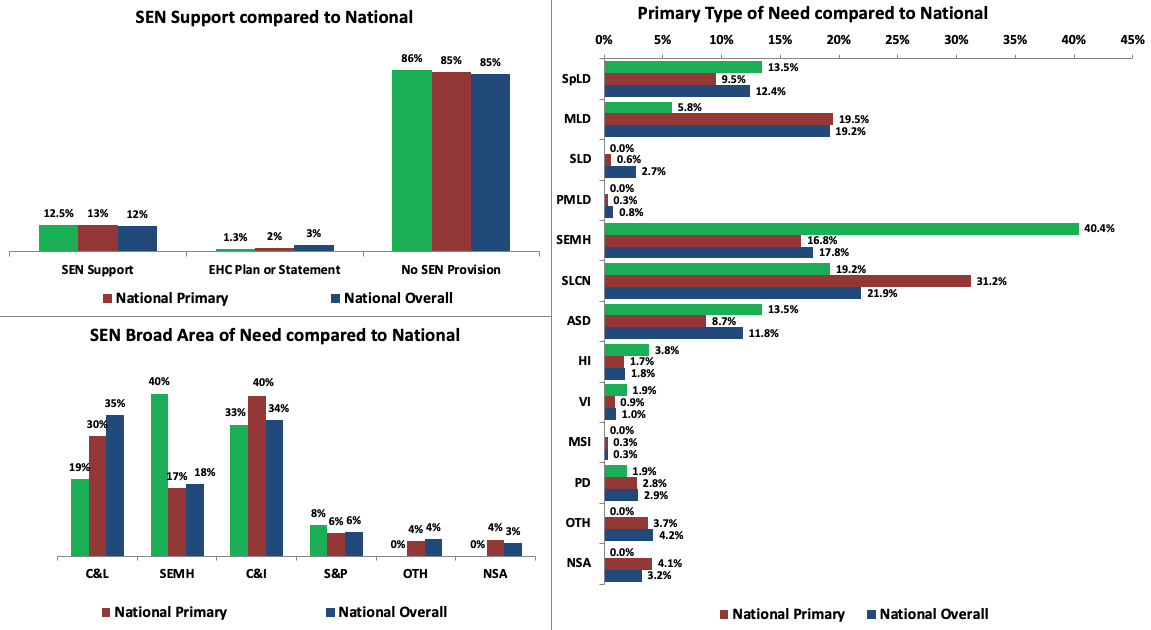 Spider-Man Primary School
SEND in a Nutshell
Strengths and Areas for Development
Absence, Exclusions, Outcomes
High Quality Teaching and Intervention
Identification (Updated September 2020)
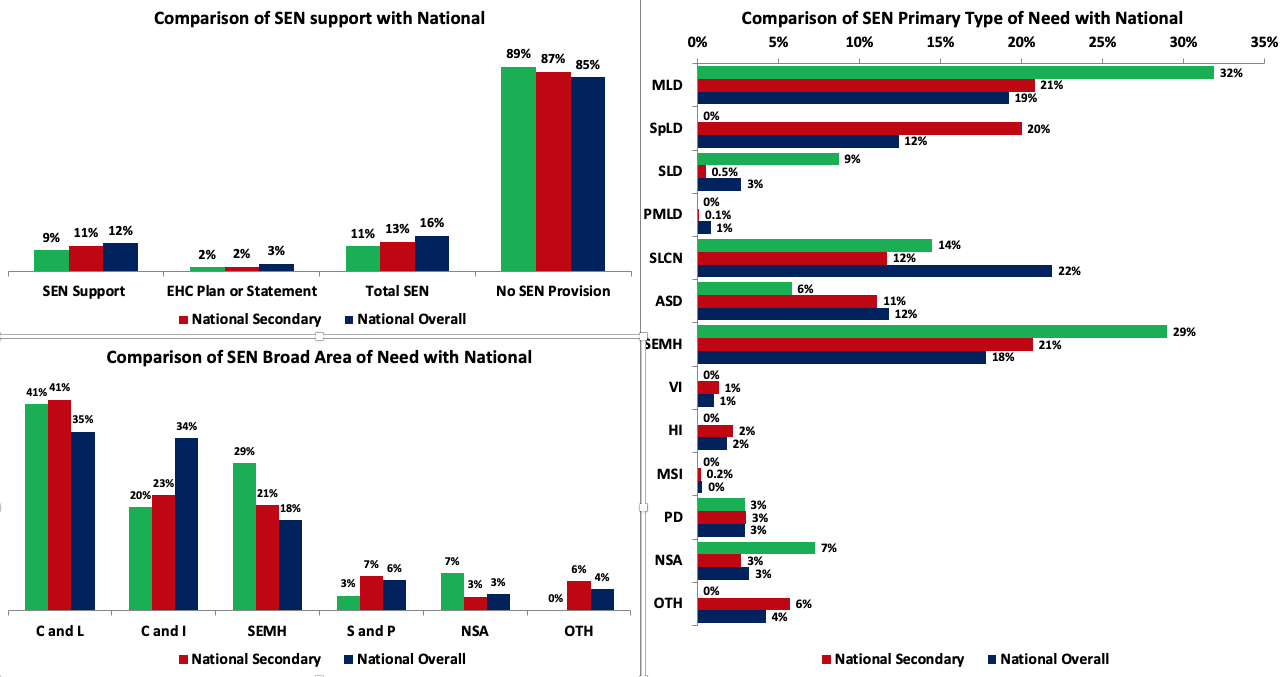 The Batman School
Absence, Exclusions, Outcomes
Strengths and Areas for Development
SEND in a Nutshell
Summary from the last session on SEND in a Nutshell
You will receive a pdf of this presentation and the nutshell templates as powerpoint slides
Everything on the nutshell templates is editable
It is relatively straightforward to complete the right side of the nutshell 
The left hand side is a bit more challenging to do but you now have a steer on where to access the data
If you’d like me to prepare your nutshell for you email me
Best wishes and hope you’ve found this helpful
Questions and discussion……………
Are labels useful?
No guidance
Part 1

Making identification data 
work for you
A starting point for a whole school approach?
Multiple needs
Identification – The SEND Code of Practice
Not just the SENCO?
6.4 School  leaders and teaching staff, including the SENCO, should identify any patterns in the identification of SEN, both within the school and in comparison with national data, and use these to reflect on and reinforce the quality of teaching. 

6.5 The identification of SEN should be built into the overall approach to monitoring the progress and development of all pupils.
How might we do this?
Identification – The SEND Code of Practice
https://www.gov.uk/government/statistics/special-educational-needs-in-england-january-2020
(or for your January 2020 census data use the return sent by your school)
Identification of SEND in Primary Schools in England 2020
These are the 3 graphs you need
Identification of SEND in Secondary Schools in England 2020
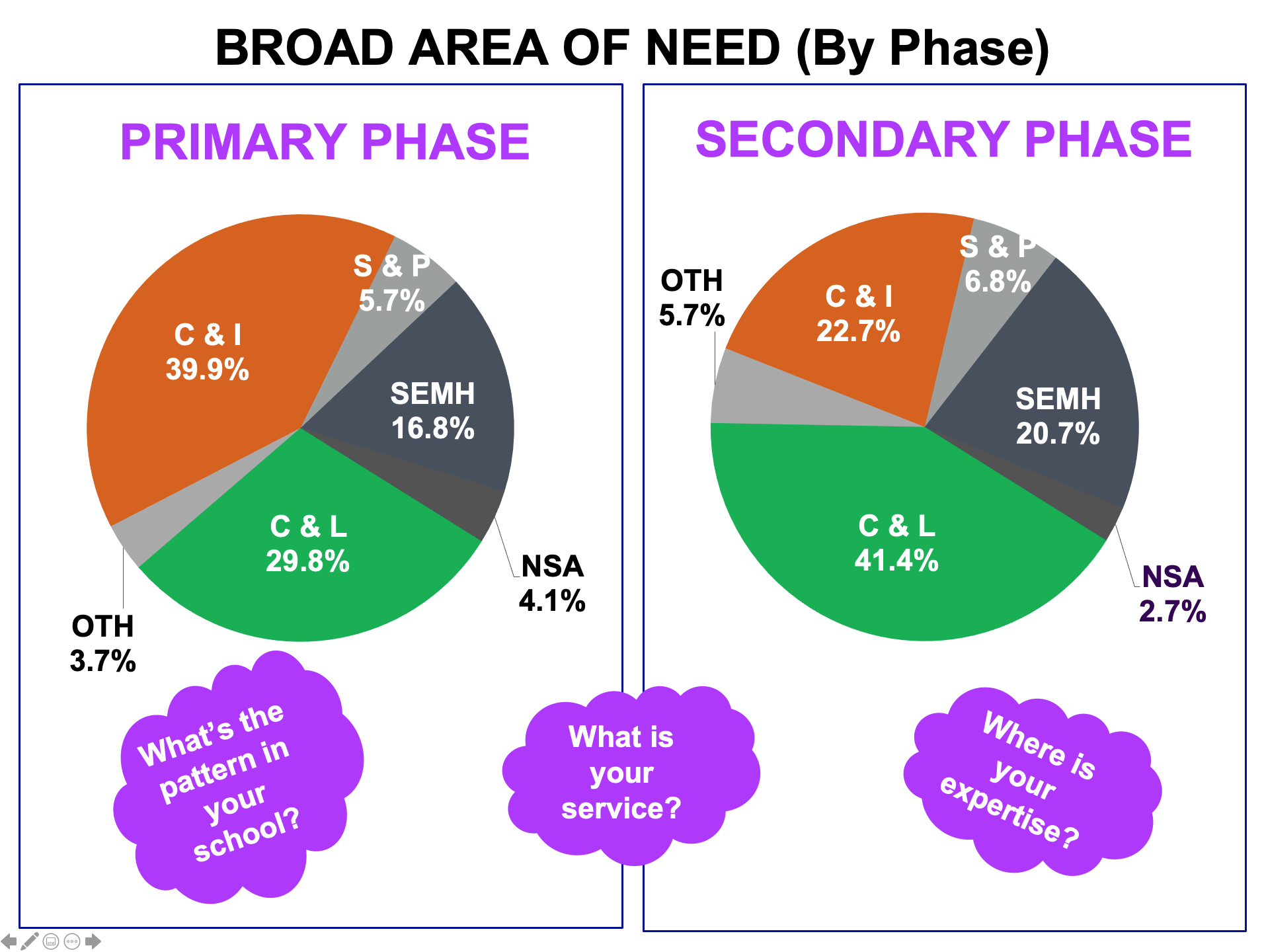 Here’s a strategic overview of SEND…..
Use this to inform leadership of SEND
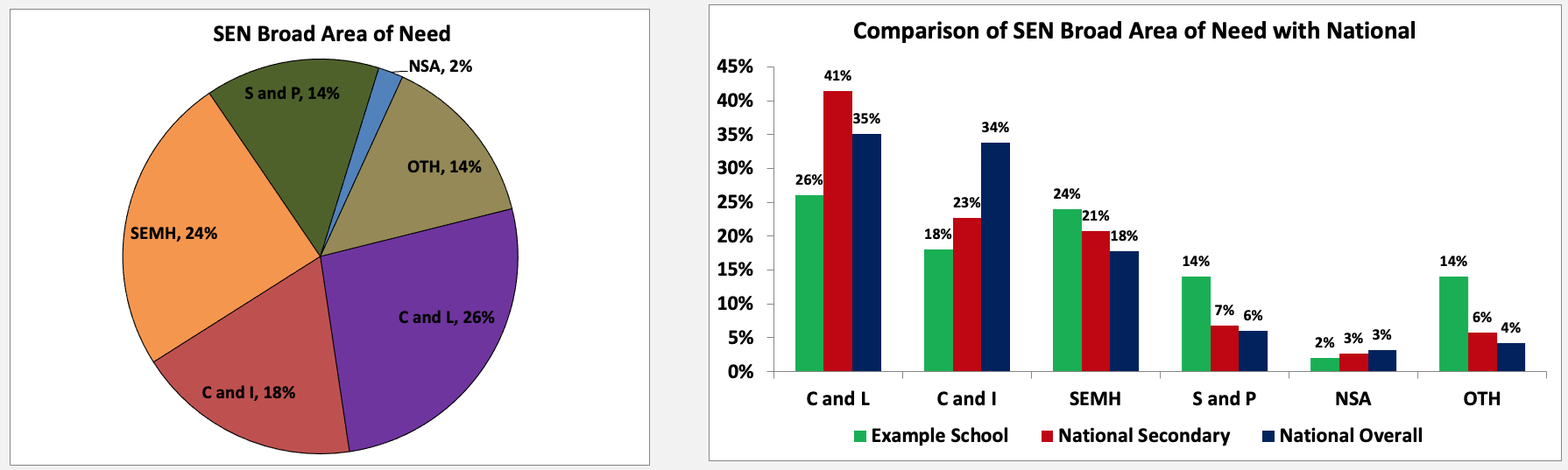 A starting point for discussions
Use this to inform CPD and training
Use this to inform teaching
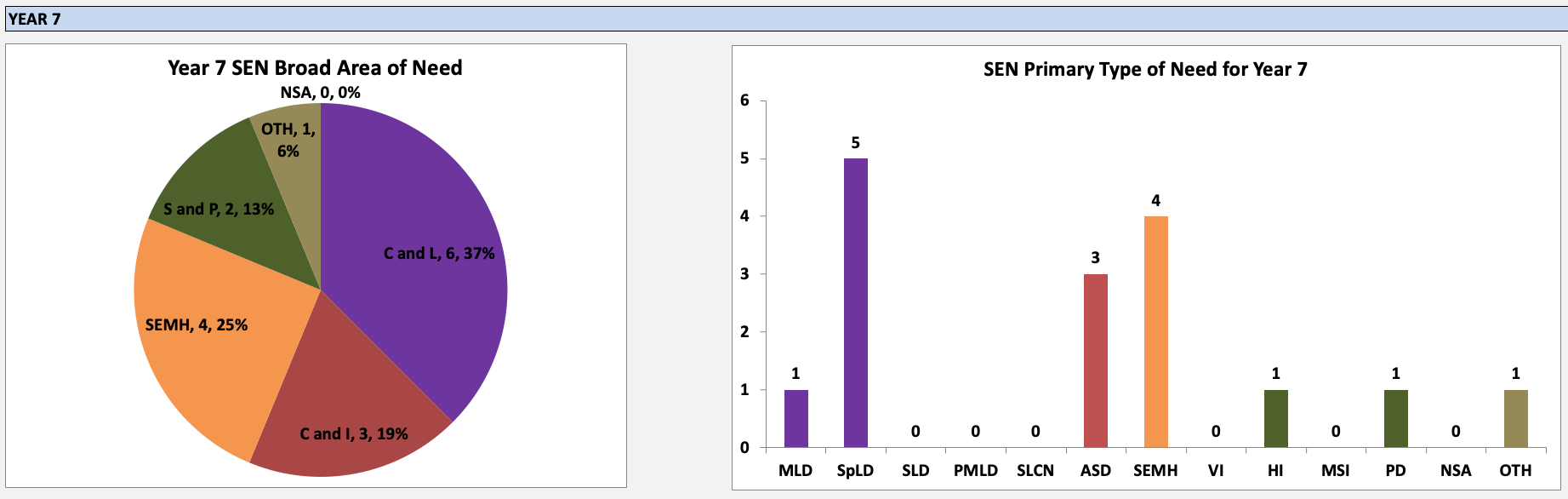 Use this to develop expertise
Why are these the key metrics?
absence
Part 2

Making 
absence, exclusions, progress/outcomes 
data work for you
Progress and outcomes
exclusions
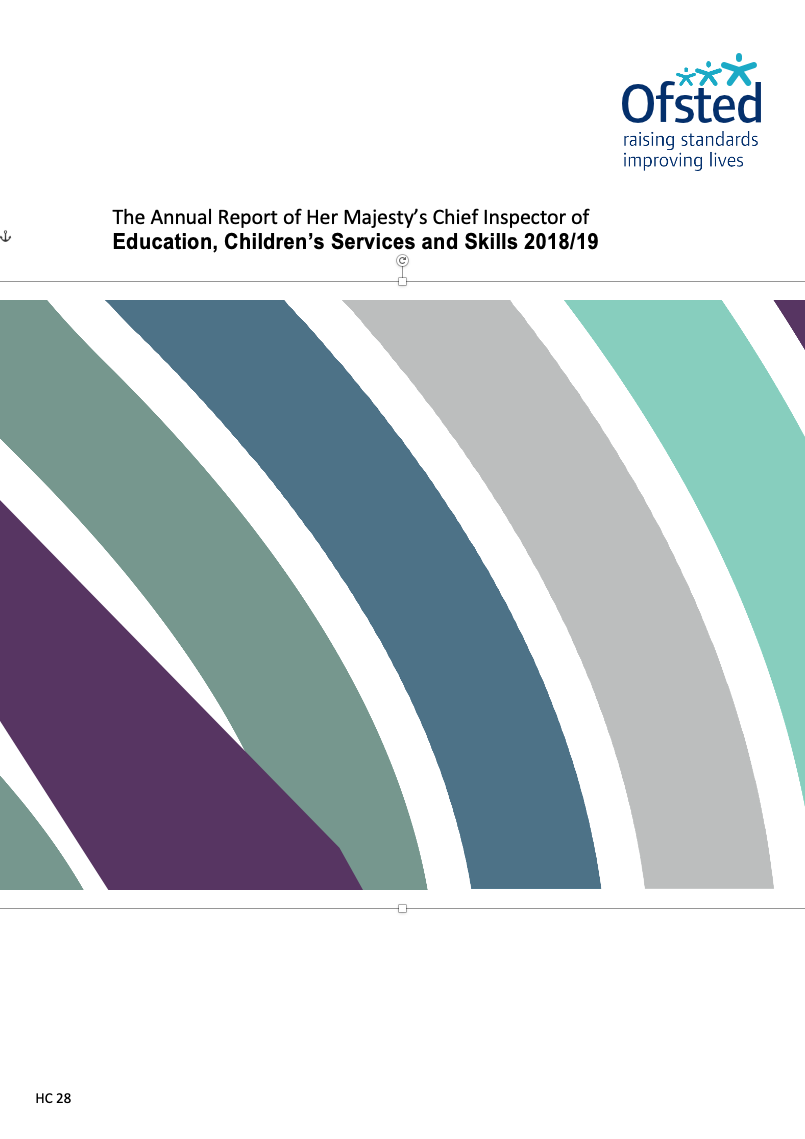 Pupils with SEND in mainstream schools can also struggle to access good-quality education. 

over five times more likely to have a fixed-term exclusion 

five times more likely to be permanently excluded from state-funded primary and secondary schools. 

pupils with SEND account for over 178,000 (43%) of fixed-term and nearly 3,600 (45%) of permanent exclusions in 2017/18. 

Para.237
SEND Data – The National Data sets
https://assets.publishing.service.gov.uk/government/uploads/system/uploads/attachment_data/file/882802/Special_educational_needs_and_disability_-_an_analysis_and_summary_of_data_sources.pdf
If you need a nap – take it now!
Finding SEND Absence and Exclusions Data 
in The National Data sets
Absence in primary and secondary schools https://www.gov.uk/government/statistics/pupil-absence-in-schools-in-england-2018-to-2019 = National and local authority tables>Table 5.1

Primary and secondary exclusions https://explore-education-statistics.service.gov.uk/find-statistics/permanent-and-fixed-period-exclusions-in-england = Permanent and fixed term exclusions national tables>Table 5
Finding EYFSP, Y1 Phonics, KS1 and KS2 
SEND Data 
in The National Data sets
EYFSP % Achieving GLD  https://www.gov.uk/government/statistics/early-years-foundation-stage-profile-results-2018-to-2019 = EYFS Profile results 2018-19>EYFSP Tables>Pupil Characteristics 2019>Table 1

Y1 Phonics % Achieving Expected https://www.gov.uk/government/statistics/phonics-screening-check-and-key-stage-1-assessments-england-2019 =  Phonics Screening Check & KS 1 Attainment>Phonics Tables>Table N2

KS1 % reaching expected standard  https://www.gov.uk/government/statistics/phonics-screening-check-and-key-stage-1-assessments-england-2019  = Key Stage 1 tables>Table N10 

KS2  % reaching expected standard  https://www.gov.uk/government/statistics/national-curriculum-assessments-key-stage-2-2019-revised = National, local authority and regional tables>Table N4a
Finding KS4 SEND Outcomes Data 
in The National Data sets
KS4 Outcomes https://www.gov.uk/government/statistics/key-stage-4-performance-2019-revised = National characteristics tables>Table CH1
EYFSP % Achieving GLD  https://www.gov.uk/government/statistics/early-years-foundation-stage-profile-results-2018-to-2019 = EYFS Profile results 2018-19>EYFSP Tables>Pupil Characteristics 2019>Table 1

Y1 Phonics % Achieving Expected https://www.gov.uk/government/statistics/phonics-screening-check-and-key-stage-1-assessments-england-2019 =  Phonics Screening Check & KS 1 Attainment>Phonics Tables>Table N2

KS1 % reaching expected standard  https://www.gov.uk/government/statistics/phonics-screening-check-and-key-stage-1-assessments-england-2019  = Key Stage 1 tables>Table N10 

KS2  % reaching expected standard  https://www.gov.uk/government/statistics/national-curriculum-assessments-key-stage-2-2019-revised = National, local authority and regional tables>Table N4a
Analyse School Performance (ASP)
Replaced Raise online
Use together with the school’s Inspection Data Summary Report (IDSR)
Analyse School Performance has more SEND information
Your Headteacher has a log-in code or can give you a pdf
Updates are issued through the year – the most recent on Exclusions and Absence
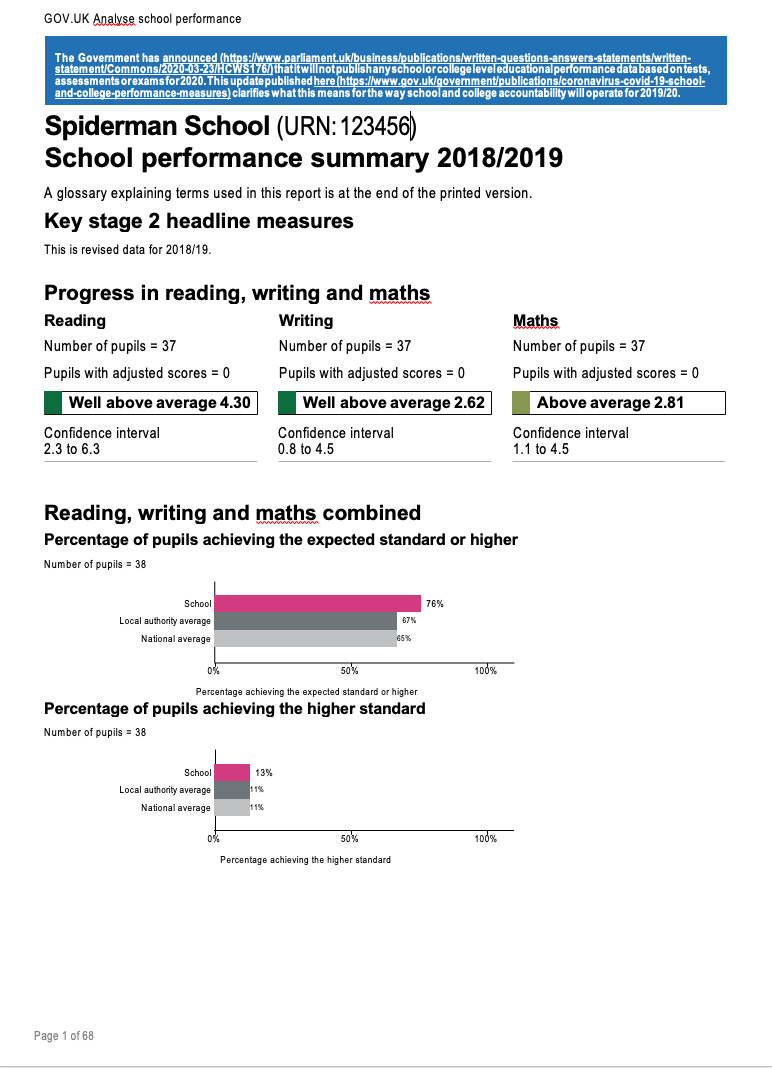 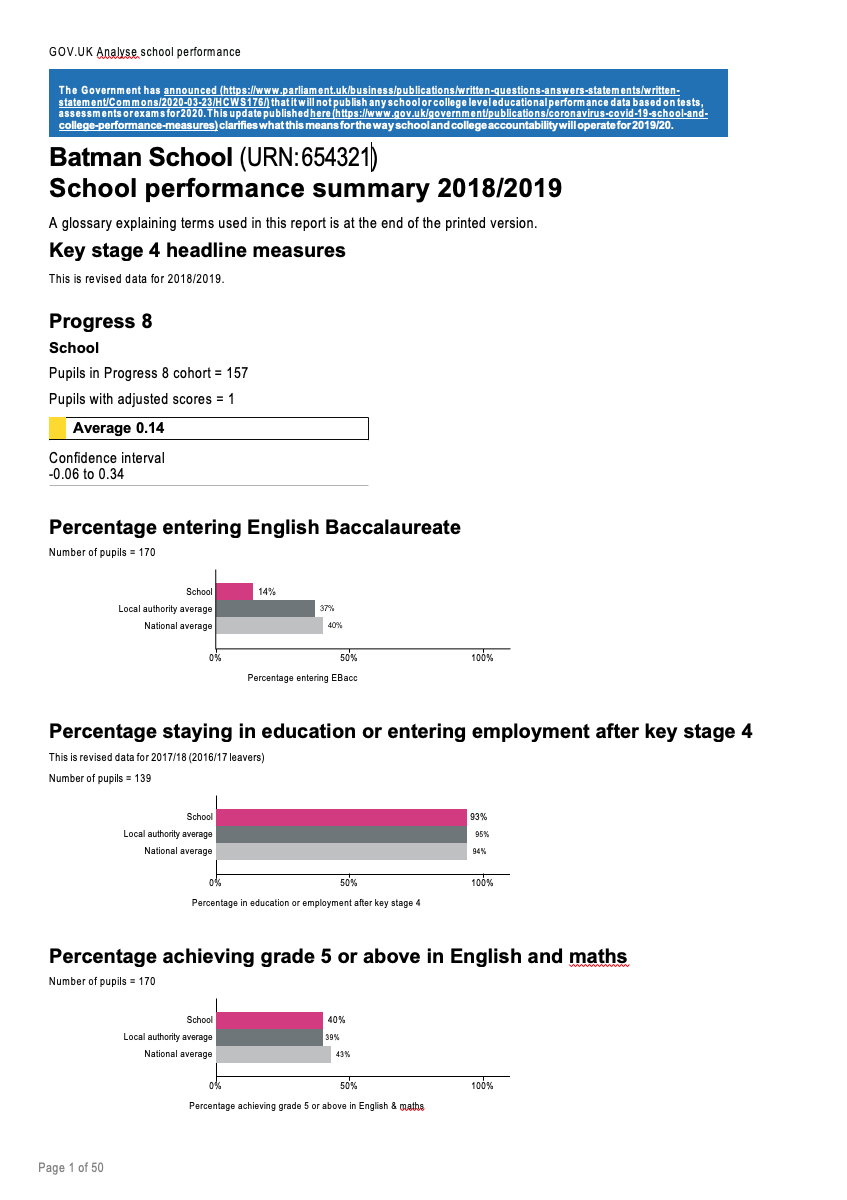 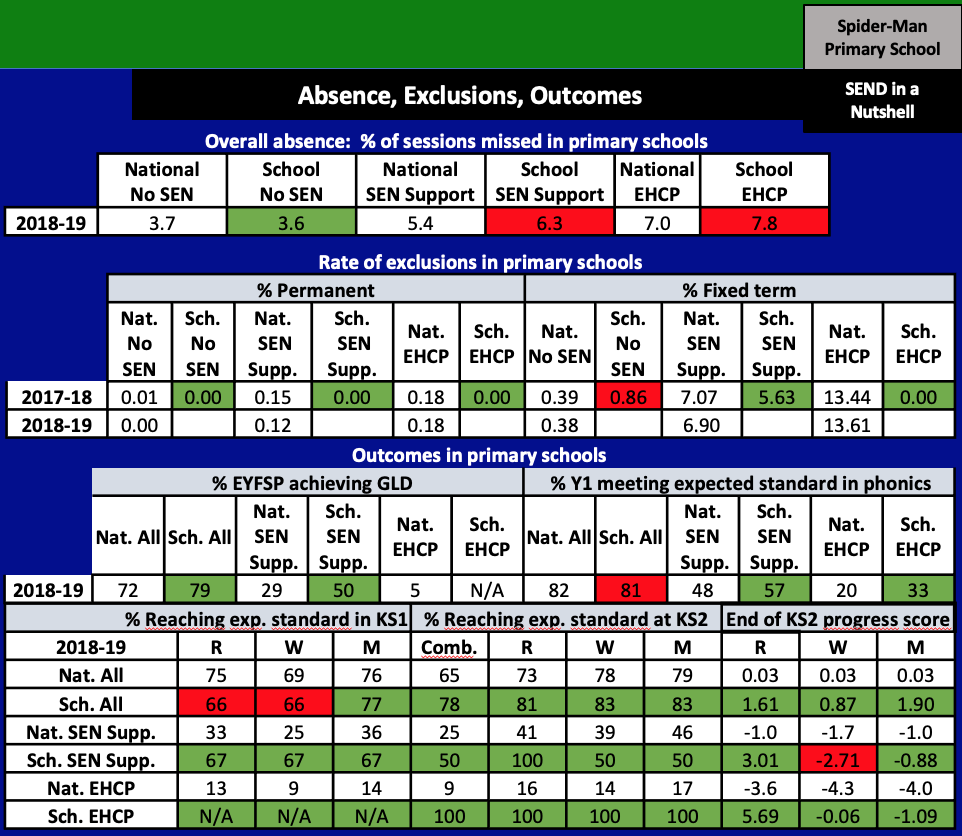 How can we reduce absence for SEN Support and EHCP
Exclusions for SEND looking ok
Progress/outcomes for SEND looking good
But writing for children on SEN Support?
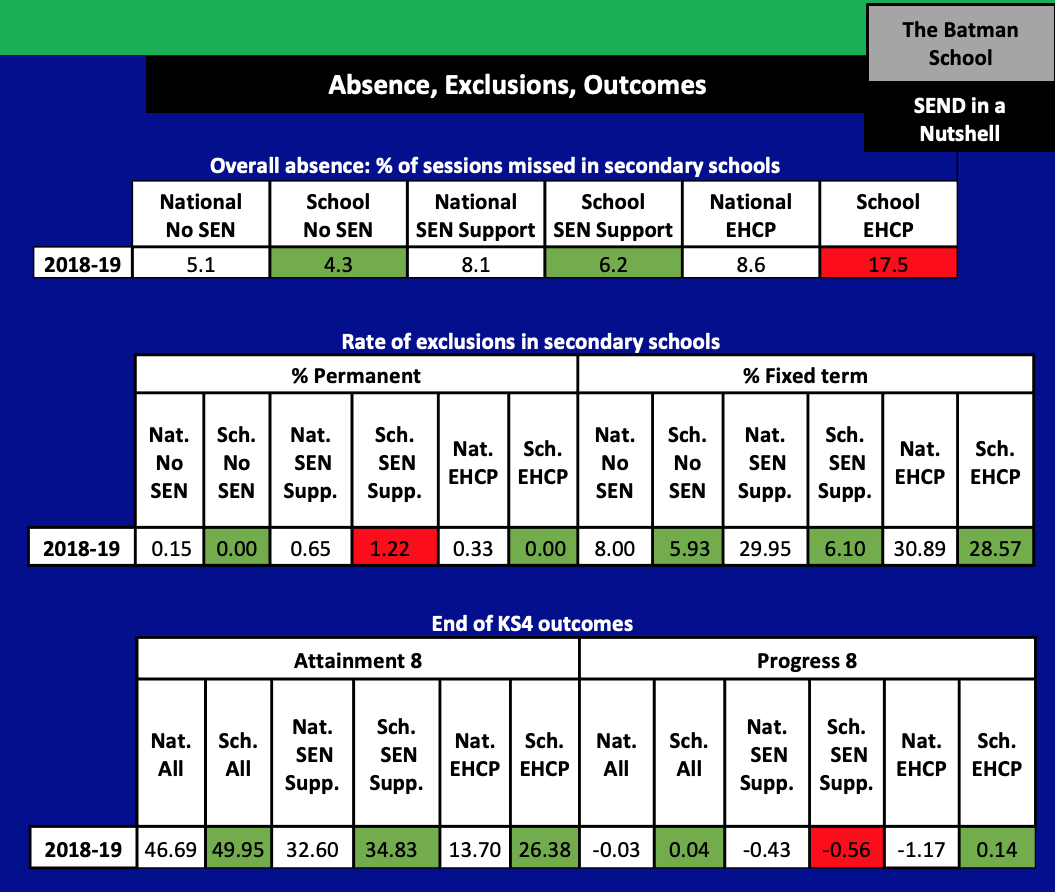 3 actions…..
Need to reduce absence for EHCP students
Permament exclusions for SEN Support
Progress 8 for SEN Support
Progress is different for every child with SEND
We’re talking about human beings!
Part 3

Articulating the progress of children with SEND
Reward the effort and progress which children with SEND make
Keep your eye on the end game
A 3-fold model for the progress of a child with SEND
This is through the lens of the prior pupil pattern of absence, exclusion and introduces behaviour and attitudes to learning
This is the national data we have just covered
This is the national data we have just covered
Questions/discussion on all of the above
Making Data Work
for you
malcolm@wholeschoolsend.com
@Malcolm_Reeve
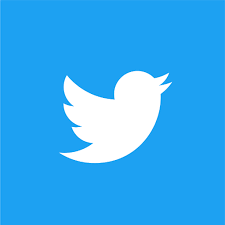 Angela Holdsworth – RSL Email: RSL.LWY@wholeschoolsend.com 
Lidia Gardner - DRSL Email: RSL.LWY@wholeschoolsend.com 
Nicole Dempsey – DRSL Email: DRSL2.LWY@wholeschoolsend.com

Contact us on Twitter: @WSSLancsWY
Regional Contact Information